Unity Area Boundary Study
Community Meeting
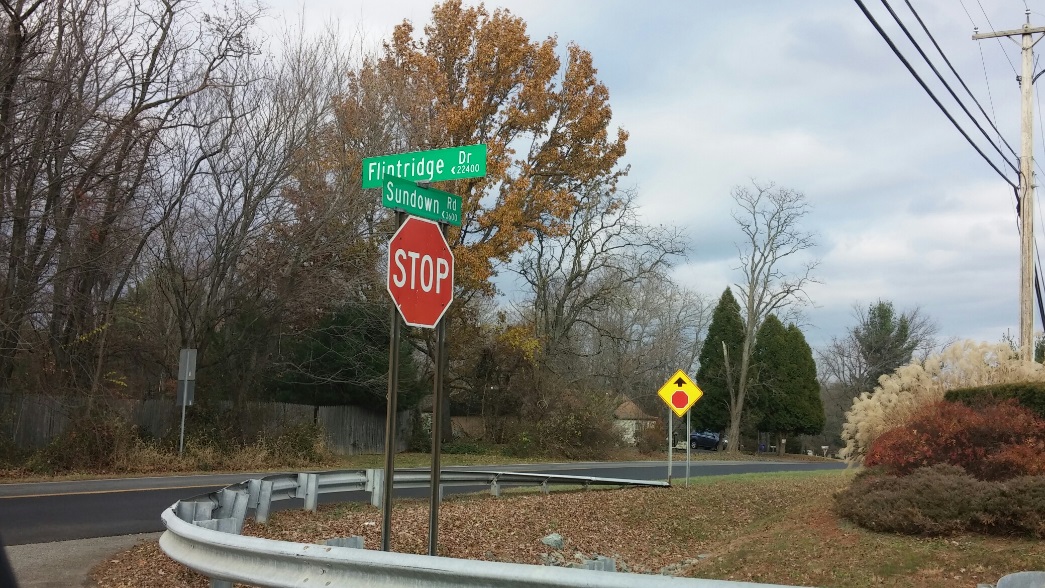 January 18, 2017
www.montgomeryschoolsmd.org/departments/planning/unityarea.aspx
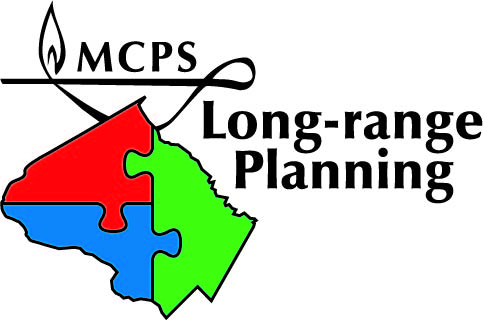 Agenda
Sign in – I will call on people in order
Ground Rules
Review Option
Ground Rules
Be true to the charge
Share openly
Participate enthusiastically
Give and receive constructive feedback
Appreciate everyone’s ideas
Suspend judgment
Limit discussions to the topic
Do homework and be prepared
Abide by decisions made by the facilitator
Cell phones—turn off, vibrate, or answer on first ring
Start and end meetings on time
3
Laytonsville ES Enrollment and Capacity(Maximum # of Seats=449)
5
Greenwood ES Enrollment and Capacity(Maximum # of Seats=584)
6
Effect on Demographics
7
Gaithersburg MS Enrollment and Capacity(Maximum # of Seats=962)
8
Rosa Parks MS Enrollment and Capacity(Maximum # of Seats=978)
9
Effect on Demographics
10
Gaithersburg HS Enrollment and Capacity(Maximum # of Seats=2407)
11
Sherwood HS Enrollment and Capacity(Maximum # of Seats=2183)
12
Effect on Demographics
13
Next Steps
PTAs and organizations should hold meetings to gather input about option
Committee members will share the input at the next meeting
Committee members should fill out evaluation forms for next meeting
PTAs should prepare position papers for next meeting
14
Website
All materials will be posted on the following website:

http://www.montgomeryschoolsmd.org/departments/planning/unityarea.aspx
15